Музыка в природе
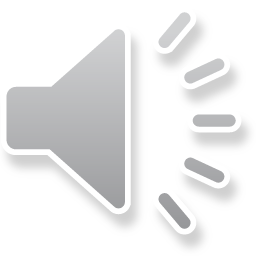 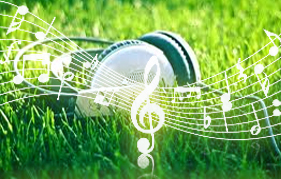 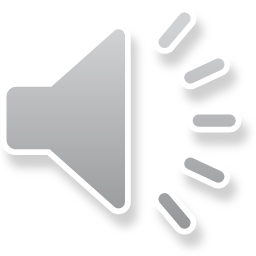 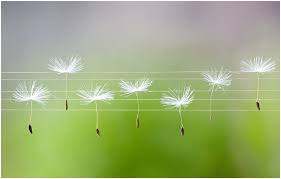 ре
си
ля
фа
соль
До
ми
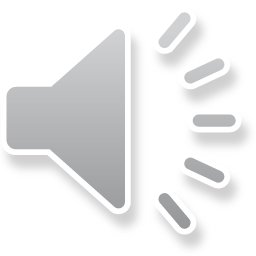 Шумит он в поле и в лесу,
А в дом не попадёт …
И никуда я не иду, покуда он идёт..
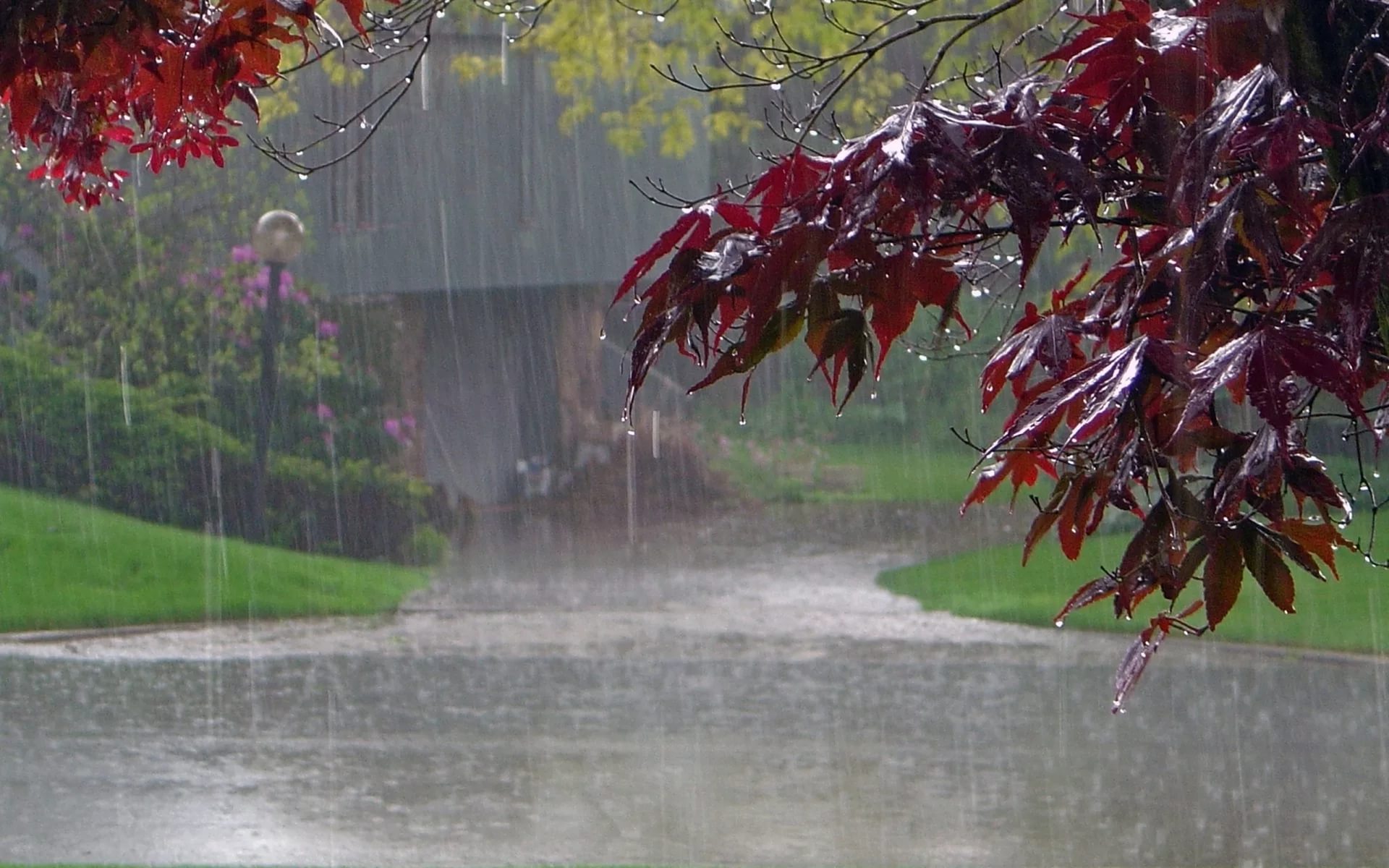 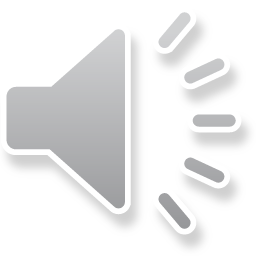 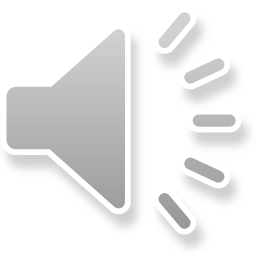 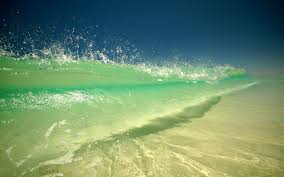 Не конь, а бежит,
Не лес, а шумит
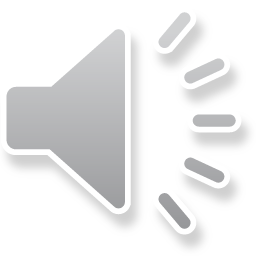 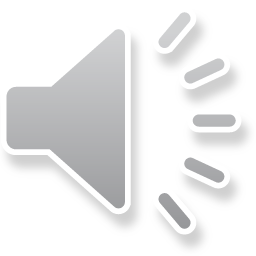 Мой белый брат во льдах живёт
И рыбу ест морскую,
А я люблю пчелиный мёд
И ягоду лесную
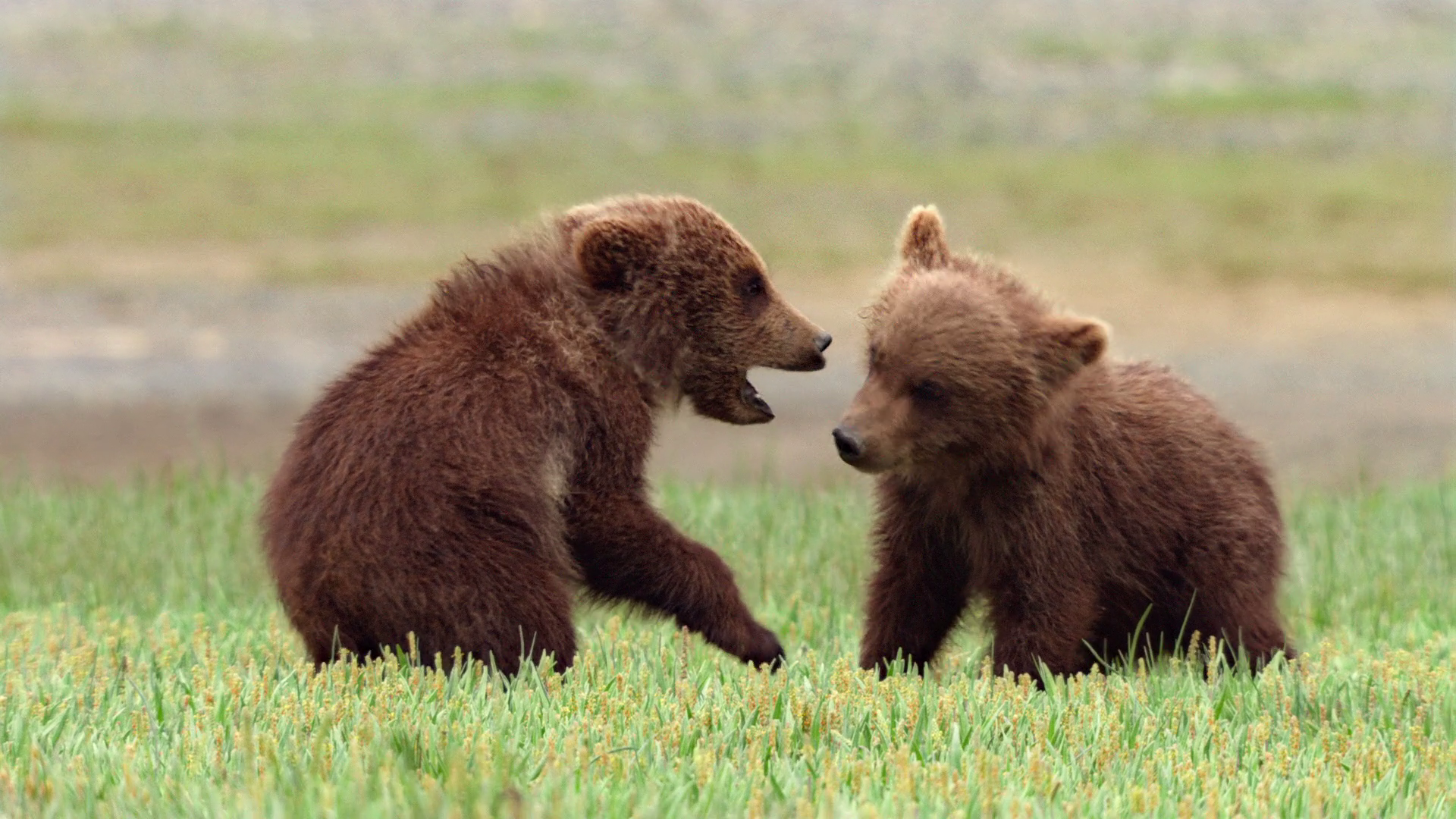 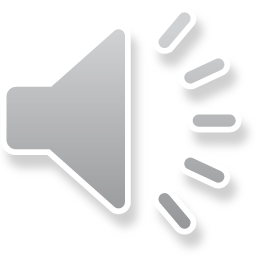 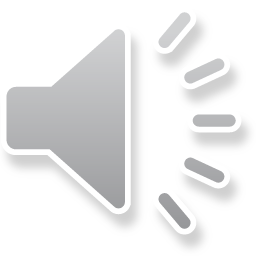 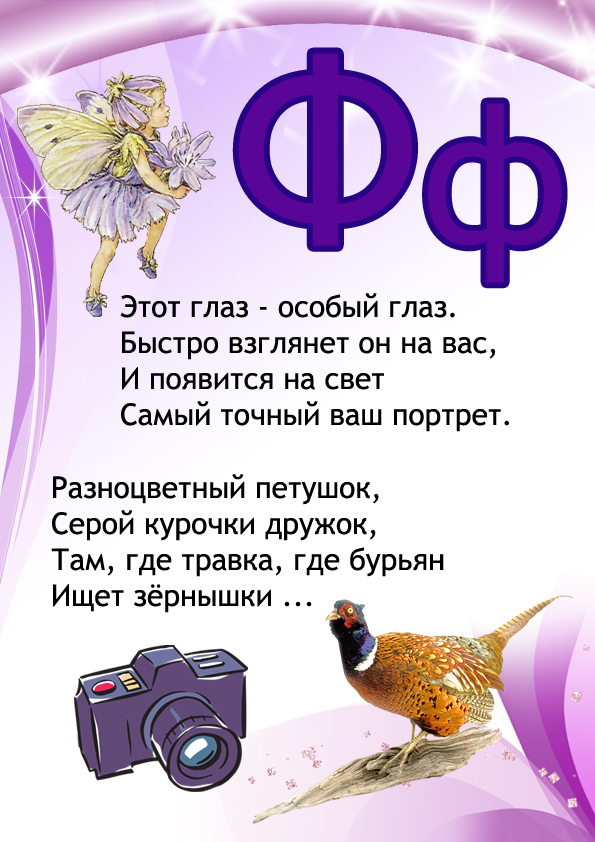 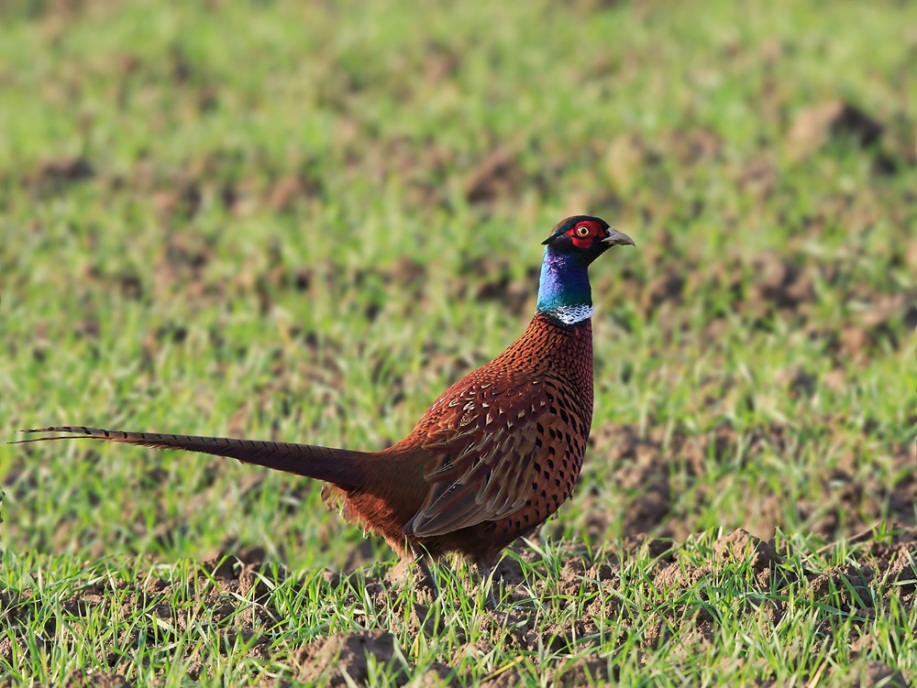 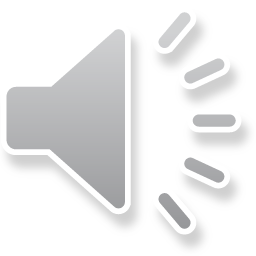 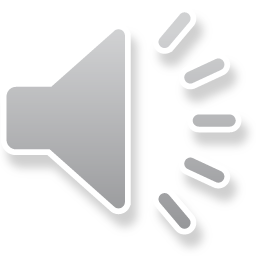 Кто без нот и без свирели
Лучше всех выводит трели,
Голосистее, нежней?
Кто же это?..
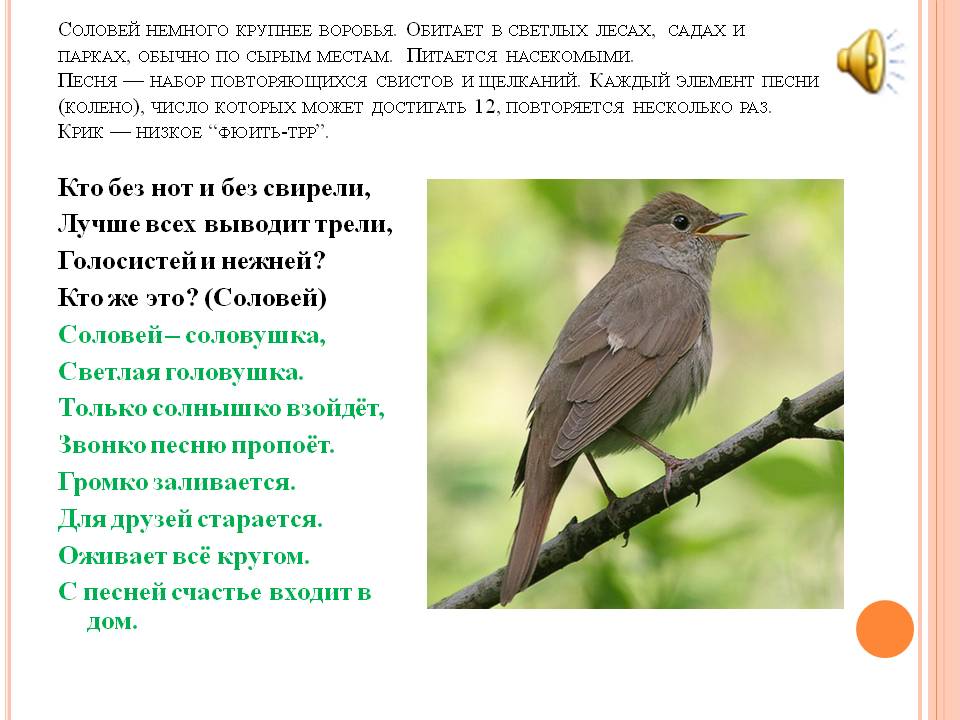 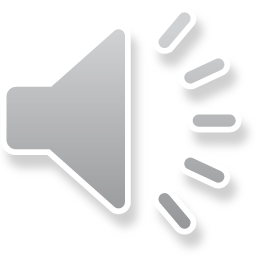 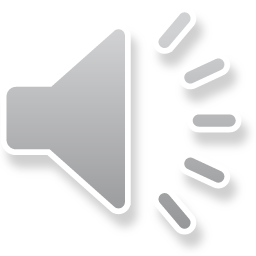 У воды живёт плутовка
И скрывается так ловко, 
Что беднягам мухам, мошкам
Не уйти от этой крошки.
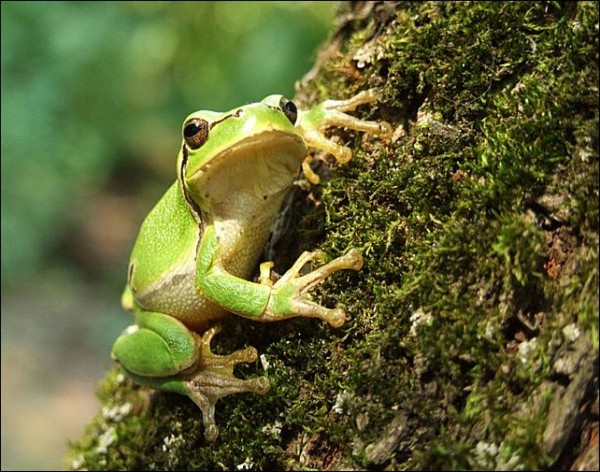 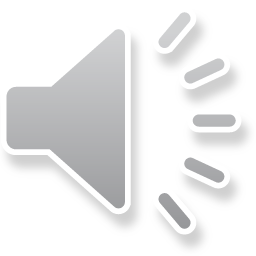 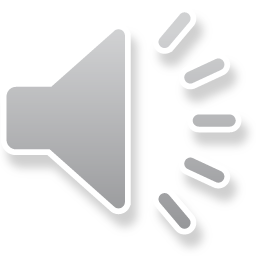 Белые щёчки-
Синяя птичка,
Остренький клювик –
Собой невеличка.
Жёлтая грудка –
Это…
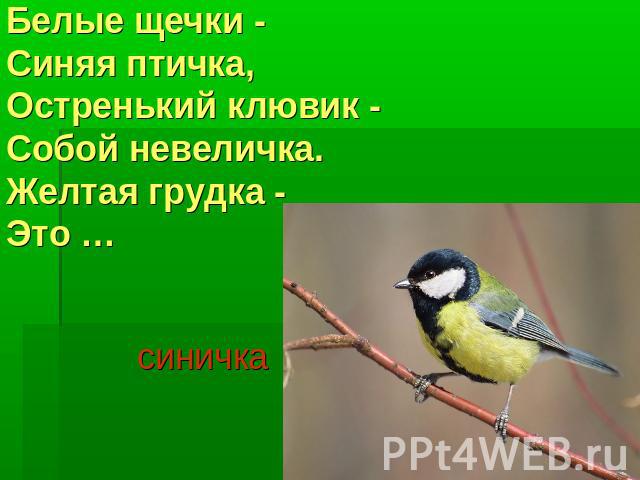 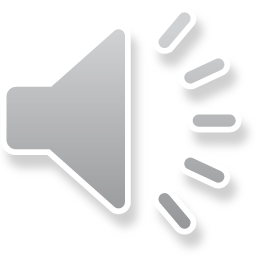 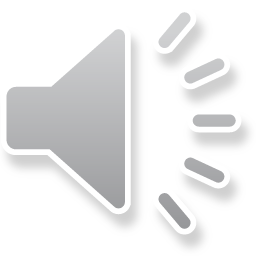 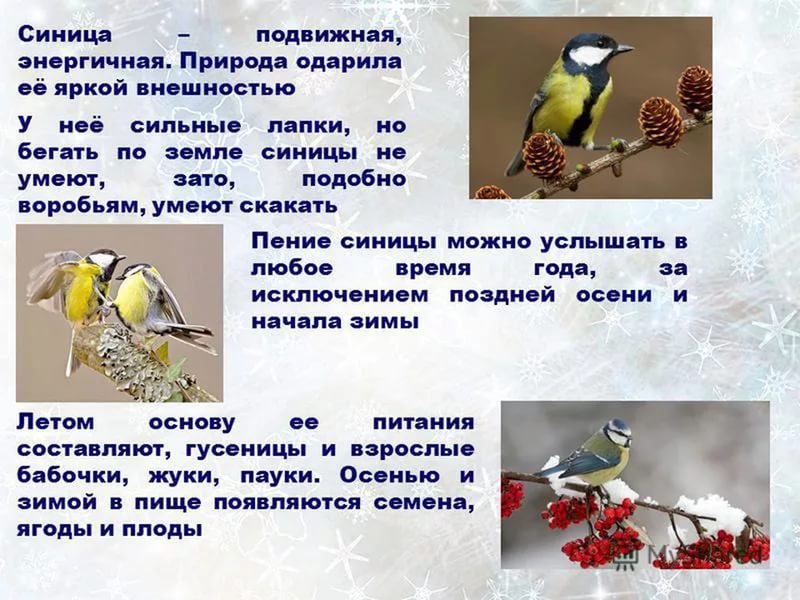 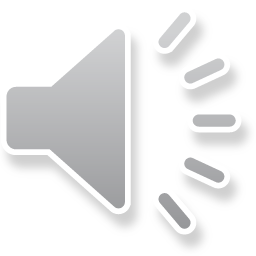 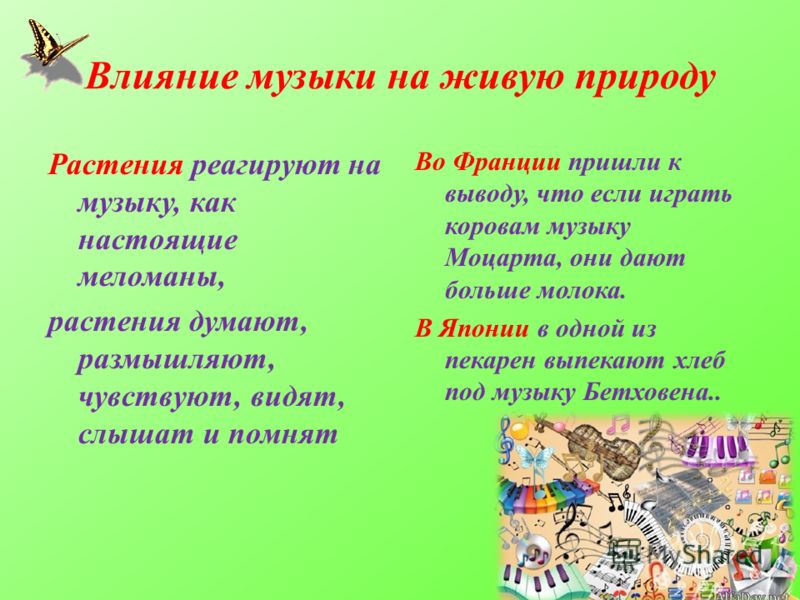 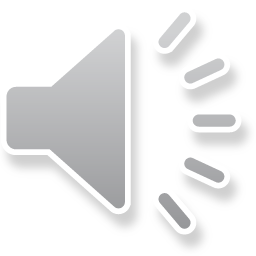 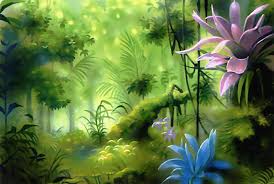 Без музыки не проживу и дня!
Она во мне. Она вокруг меня.
И в пенье птиц и в шуме городов,
В молчанье трав и в радуге цветов,
И в зареве рассвета над землей…
Она везде и вечно спутник мой.
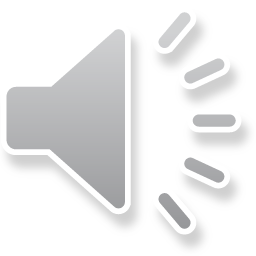 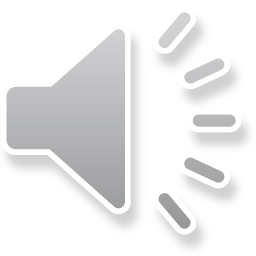